Aktualitātes no pirmsskolu jomu koordinatoru semināra
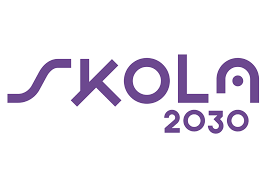 Semināra mērķis, uzdevumi
galvenie ar mācību saturu un pieejas ieviešanu saistītie izaicinājumi pirmsskolas mācību jomā, diskusijas par iespējamiem risinājumiem;
atbalsts un resursi, kas ir un būs pieejami pedagogiem;
 iepazīšanās ar mācību priekšmetu programmu un mācību līdzekļu paraugiem.
Aktualitātes valodu mācību jomā (latviešu valoda)
daži nozīmīgi akcenti​
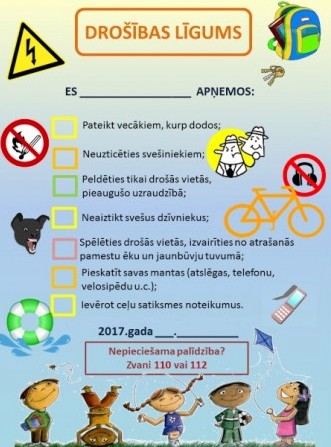 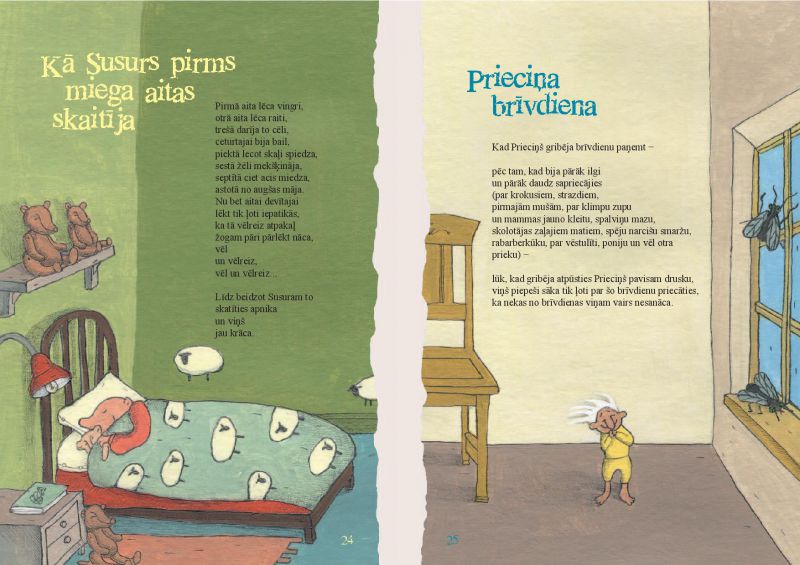 Mēs dzīvojam tekstu pasaulē.  
Visa mūsu saskare veidojas caur tekstiem.
Nekad vēsturē cilvēkam nav bijis jāsaskaras ar tik lielu tekstu  daudzveidību.
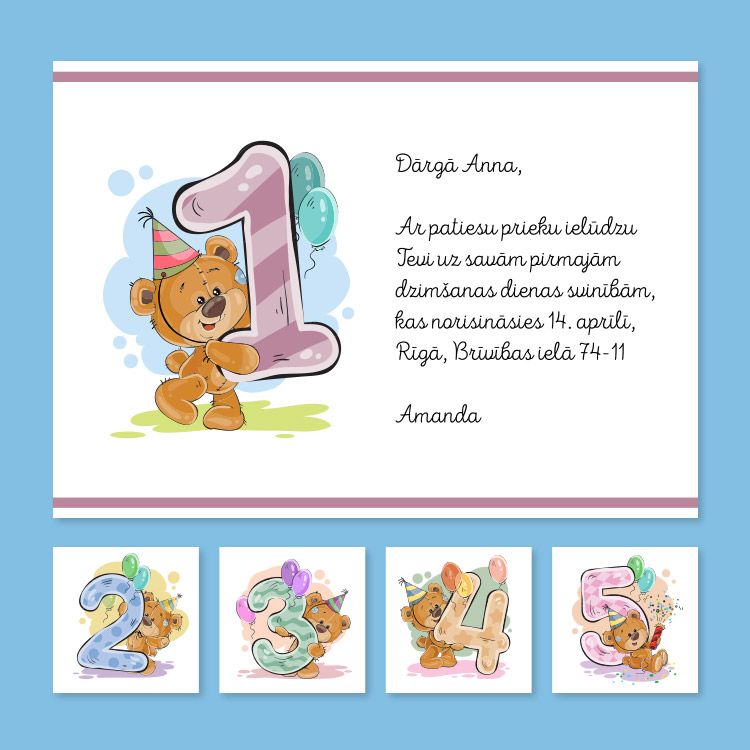 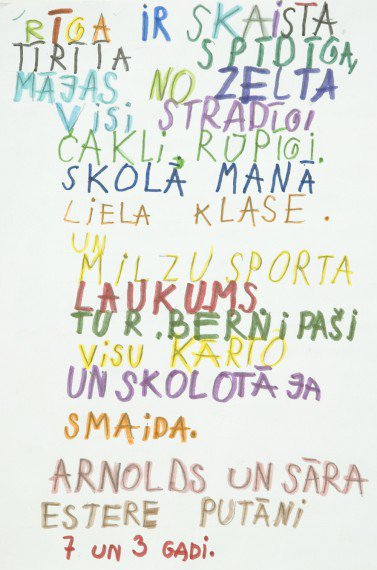 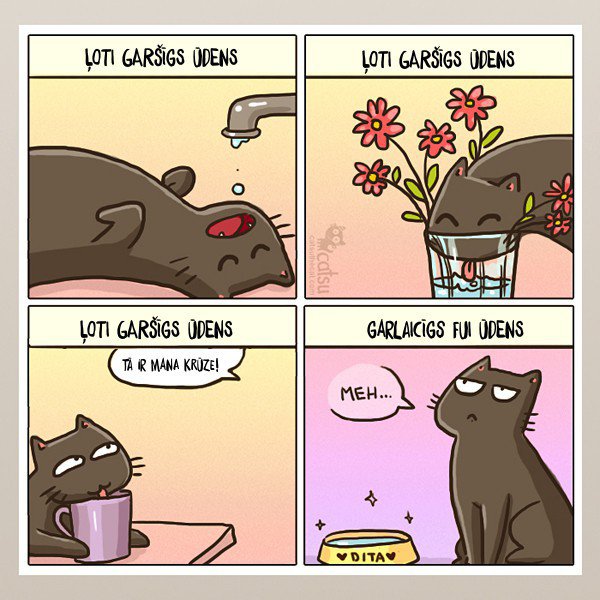 TEKSTU PASAULE: tekstpratība
Aktualitātes dabaszinātņu mācību jomā
MĀCĪBU SATURSTIEK VEIDOTS PĒCTECĪGI UN SASKAŅOTI NO PIRMSKOLAS LĪDZ VIDUSSKOLAI.
BEIDZOT 3.KLASI1.3.2. Pamato, veicot eksperimentus, materiālu (metāls, plastmasa, koks, akmens, papīrs, māls, āda, audums, stikls) izvēli konkrētu priekšmetu izgatavošanai, salīdzinot materiālu īpašības (cietība, elastība, ūdens caurlaidība).
PIRMSSKOLA – SĀKUMSKOLA
TOP MĀCĪBU LĪDZEKĻU PARAUGI PAR KATRU TEMATU KATRĀ MĀCĪBU PRIEKŠMETĀ, KURI PLĀNOTI KĀ ATBALSTS GAN SKOLĒNIEM, GAN SKOLOTĀJIEM. 
Skolas varēs izmantot jau izdotos un agrāk iegādātos mācību līdzekļus un grāmatas, mērķtiecīgi izvēloties atbilstošākos uzdevumus un tekstus.
PLĀNOTIE MĀCĪBU LĪDZEKĻI:
katra temata atsegums un vizualizācija; 
stratēģijas, kā tikt pie sasniedzamā rezultāta;
terminu vārdnīca;
uzdevumi pašnovērtējumam;
vērtēšanas uzdevumu piemēri pa līmeņiem.
Aktualitātes kultūras izpratnes un pašizpausmes mākslas mācību jomā
Mācību satura attīstība kultūras izpratnes un pašizpausmes mākslā jomā
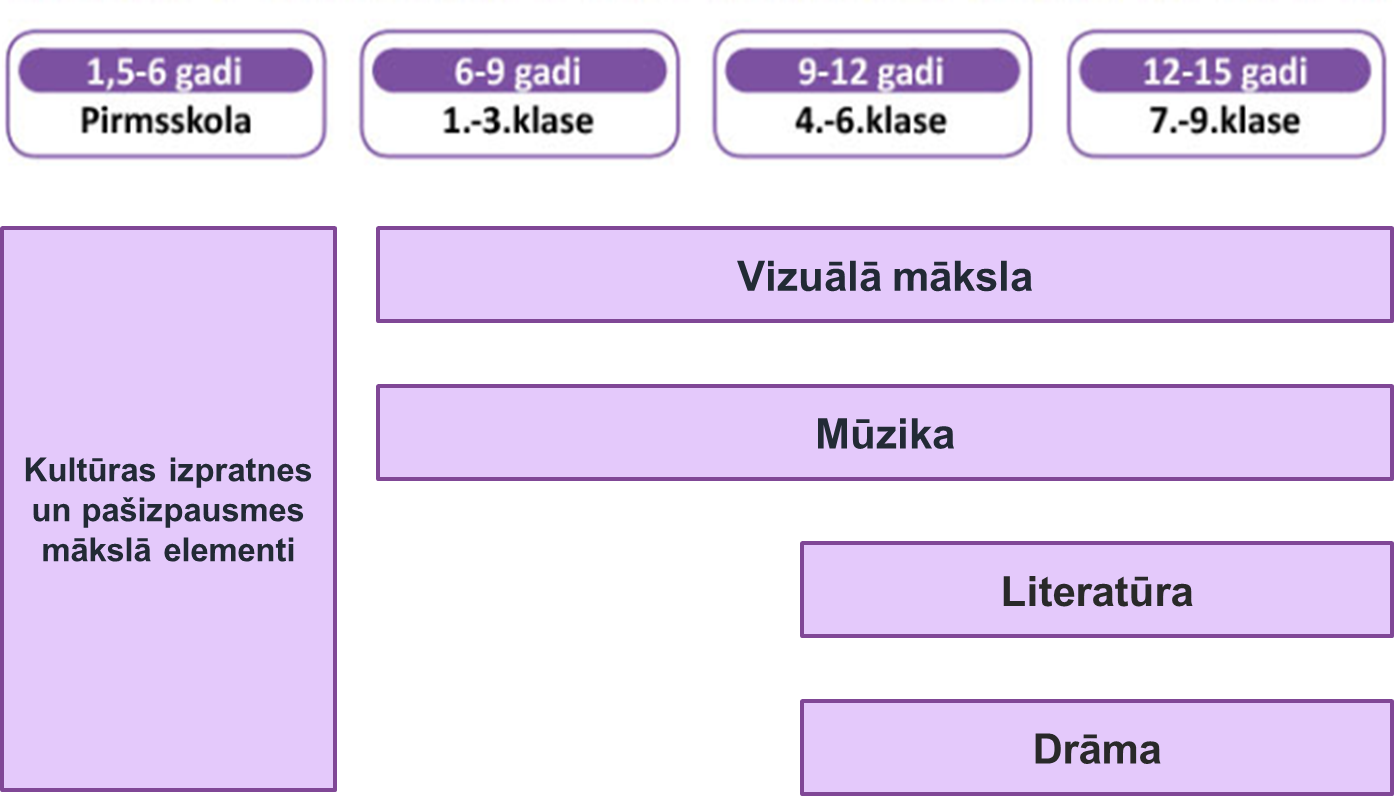 Aktualitātes matemātikas mācību jomā
Bērni veido pieredzi – nav vienīgā pareizā risinājuma vai pieraksta veida, dažkārt var būt vairāki pareizie atrisinājumi.
Aktualitātes sociālajā un pilsoniskajā mācību jomā
Mācību satura attīstība sociālajā un pilsoniskajā mācību jomā
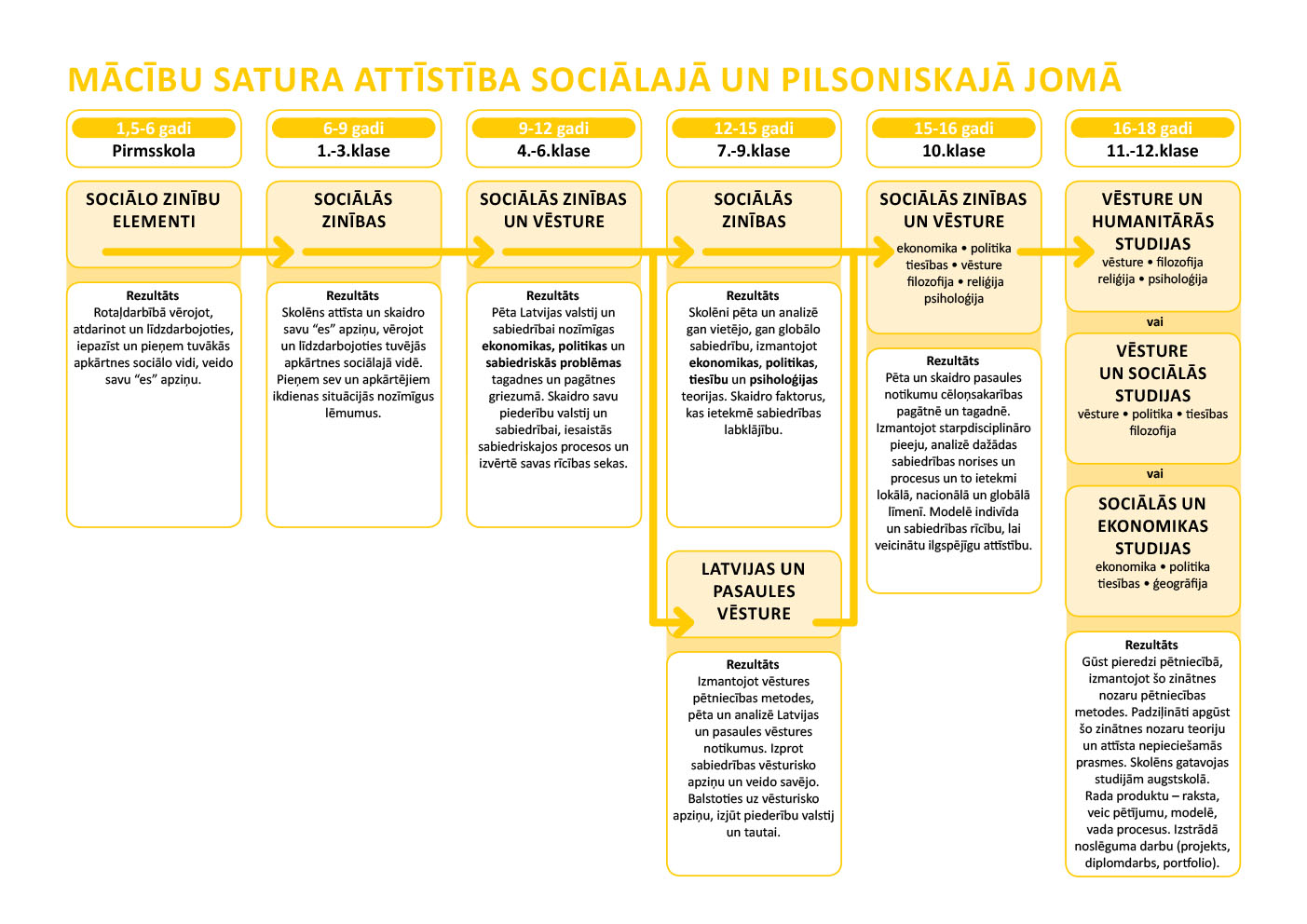 Ir svarīgi bērnam piedāvāt mācību procesu dažādās vidēs – apkārtējā daba, kultūrvide, muzeji un vietējā pašvaldība sniedz iespēju iepazīties ar nepastarpinātu pieredzi no pirmavotiem
[Speaker Notes: Ir svarīgi skolēniem piedāvāt iespēju mācīties dažādās vidēs – apkārtējā kultūrvide, vietējā pašvaldība, kā arī daba  tādējādi uzsverot kultūras, sociālā, ekonomiskā un ekoloģiskā aspekta vienotību.]
Aktualitātes tehnoloģiju mācību jomā
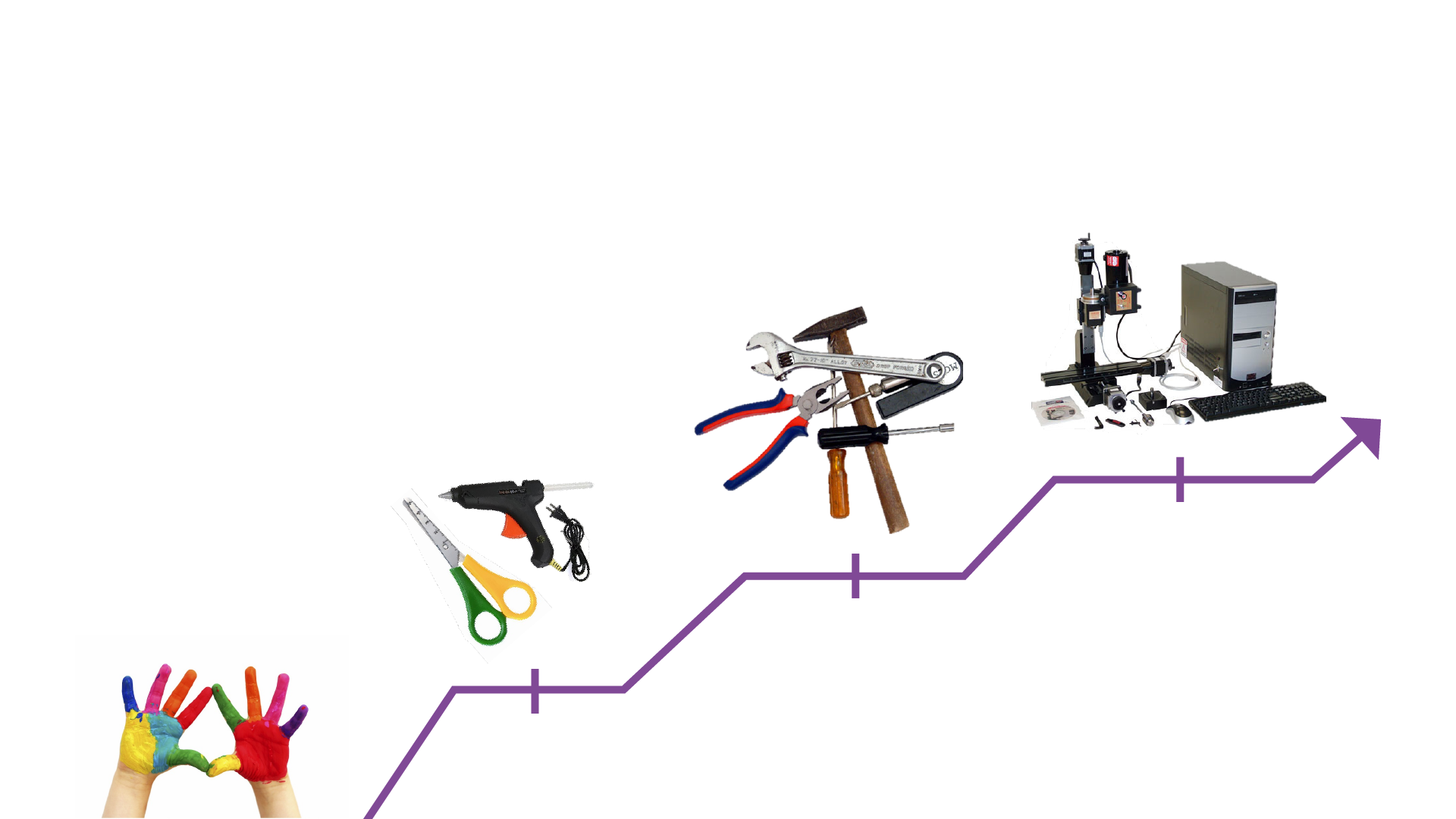 Bērnni pirmsskolā apgūst un trenē lietu radīšanu, piedaloties rotaļās, kas prasa darboties ar rokām, pakāpeniski attīstot materiālu apstrādes un tehnoloģiju prasmes, izmantojot dažādus instrumentus, kas pakāpeniski pieaug sarežģītības pakāpē.
Aktualitātes veselības un fiziskās aktivitātes mācību jomā
Sasniegumu sports vai uz veselību orientēta fiziskā aktivitāte?
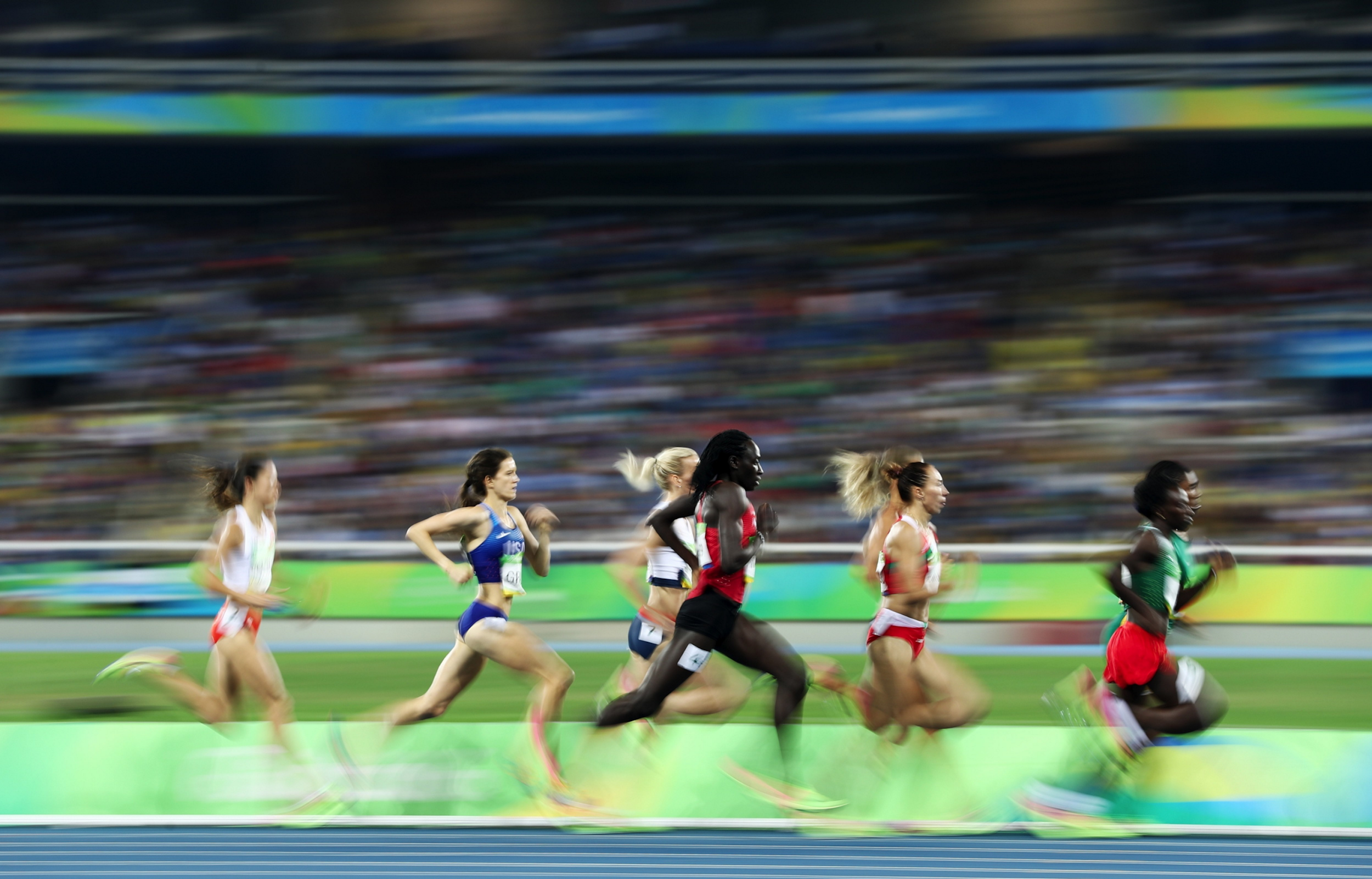 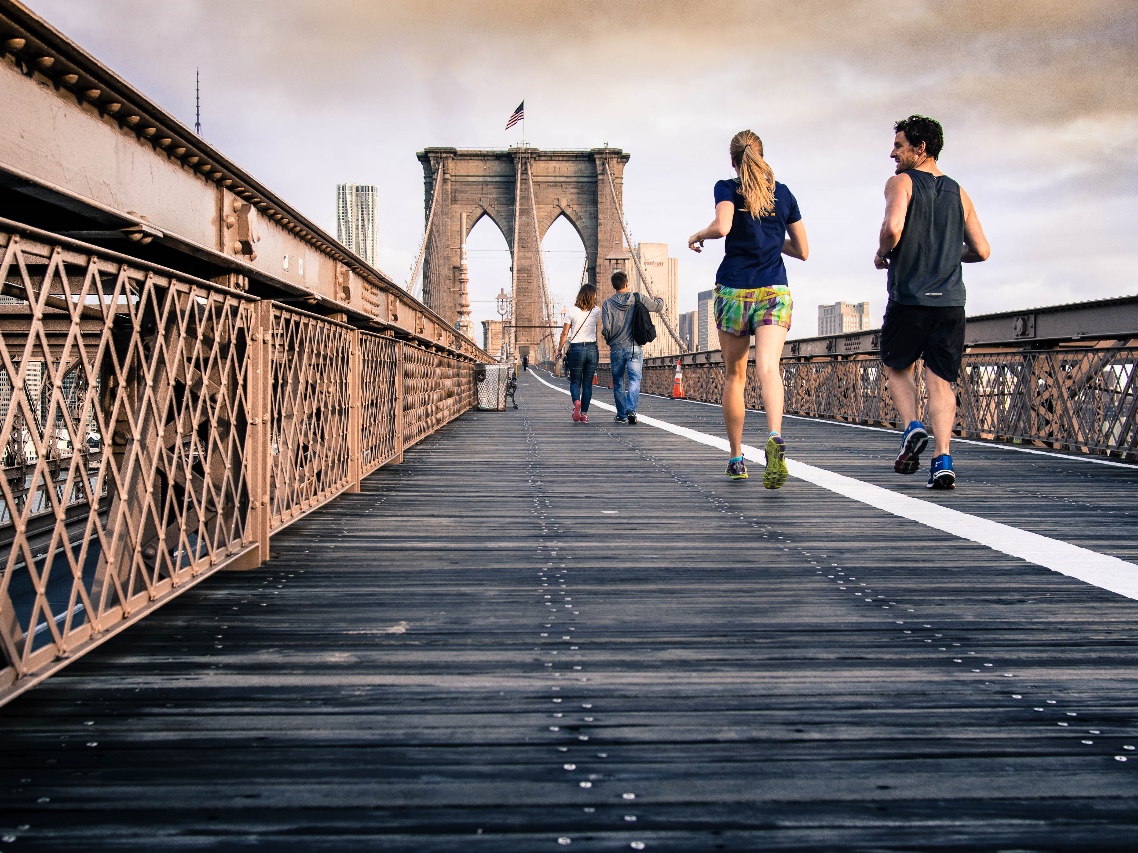 Skolas/pirmsskolas uzdevums
Bērni
iesaistās daudzveidīgās fiziskajās aktivitātēs atbilstoši savām spējām;
veido izpratni par veselīgu dzīvesveidu;
praktizē veselīga dzīvesveida paradumus; 
ir zinoši un spēj lemt un rīkoties riska / apdraudējuma situācijās.
Paplašinās mācību satura konteksts
SPORTS. Skolēni:
apgūst fiziskās aktivitātes saistībā ar veselību un drošību, 
piedalās un reflektē par daudzveidīgām fiziskajām aktivitātēm saistībā ar reālām dzīves situācijām.

VESELĪBA. Skolēni:
ikdienā īsteno veselību veicinošus paradumus, pakāpeniski attīstot dziļāku izpratni par veselīga dzīvesveida nepieciešamību,
aktīvi iesaistās veselību veicinošas vides veidošanā savas ģimenes un kopienas ietvaros.

DROŠĪBA. Skolēni:
atpazīst riskus, bīstamās situācijās, kas ir ap viņiem; 
Izvērtē ar veselību un drošību saistītas situācijas; 
pieņem lēmumu un droši rīkojas tikai pēc tam.
Uzsvaru maiņa
no KO un CIK?                       uz KĀPĒC un  KĀ DARĪT?
Atbalsts skolēnu papildu iesaistei skolā veselības  stiprināšanā un fiziskajās aktivitātēs
pirmsskolas un skolas vide, kas aktivizē bērnu kustīgumu;
 kustību aktivitāšu pauzes mācību priekšmetu stundās;
 āra kustību pauzes starp stundām līdz 30minūtēm;
 veselības un fizisko aktivitāšu starpbrīži;
 aktīvās atpūtas zonas skolas iekštelpās;
 daudzfunkcionālas āra fizisko aktivitāšu zonas;
 kustību aktivitāšu /interešu izglītības /fakultatīvo pulciņu nodarbības skolā pēc mācību stundām.
Pirmsskolas mācību satura programma
Programmas paraugu veido:
mācību mērķis un uzdevumi;
mācību saturs;
satura apguves secība;
snieguma vērtēšana.
Programmas sadaļā "Satura apguves secība" doti mācību satura apguves plānojuma soļi un ieteicamie temati, kuru ietvarā var apgūt mācību saturu. 
Bērna personības attīstība notiek kopveselumā. Arī mācību procesā bērnam jauna pieredze jāgūst kopveselumā – integrējot mācību saturu.
Programmas sadaļā "Snieguma vērtēšana” iekļauti piemēri snieguma vērtēšanai mācību procesā un sasniegumu vērtēšanai pirmsskolas izglītības pakāpes nobeigumā.
Mācību satura programmas mērķis
Zinātkārs, radošs un dzīvespriecīgs bērns, kas dzīvo veselīgi un aktīvi, darbojas un mācās ieinteresēti un ar prieku, gūstot pieredzi par sevi, citiem, apkārtējo pasauli un savstarpējo mijiedarbību tajā.
Uzdevumi
Sekmēt bērna vispusīgu attīstību, ievērojot viņa vajadzības, intereses, spējas un pieredzi, liekot vērtībās balstītu ieradumu veidošanai;
Attīstīt bērna sociālās un emocionālās prasmes, kas ietver sevis, savu emociju, domu un uzvedības apzināšanu, spēju saprast citus un veidot pozitīvas attiecības;
Attīstīt dzīvei nepieciešamo kritisko domāšanu, prasmi [ieņemt atbildīgus lēmumus, jaunradi un uzņēmējspēju, prasmes sadarboties un līdzdarboties un digitālās prasmes;
Veidot pratību pamatus valodu, sociālās un pilsoniskās, kultūras izpratnes un pašizplausmes mākslā, dabaszinātņu, matemātikas, tehnoloģiju, veselības un fiziskās aktivitātes jomās;
Nodrošināt bērniem iespēju sagatavoties pamatizglītības apguvei.